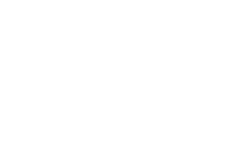 Indiana University of Pennsylvania
Brian E. Johnson, ACAS, MAAA
briane_johnson@swissre.com
Senior Vice President
Swiss Re American Corp.
Topics For Discussion
My Background
Traditional P&C Actuarial Roles
Pricing Actuaries
Reserving Actuaries
Traditional P&C Actuarial Jobs - Pros/Cons
Primary Insurance Company
Consulting/Accounting Company
Reinsurance Company
Department of Insurance
2
Topics For Discussion
Non-Traditional Roles
Underwriting
Financial Industry
Insurance/Reinsurance Brokers
Recommended Skills and Coursework
3
My Background
Graduate of PSU ’89 - B.S. in Mathematics w/Actuarial Option
Ernst & Young (Atlanta)
USF&G (Baltimore)
American Re-Insurance (Princeton)
Swiss Reinsurance Company
[Speaker Notes: Started in Aerospace Engineering
Didn’t even know what an actuary was until my junior year (3rd of 5) in college.

E&Y
Statement of Opinions
Reserve Reviews (for audit)
Misc. Pricing Projects and Rate filings
usf&g
Large Account Pricing
Commercial Auto Pricing
IT/Actuarial Liaison – Pricing System
Am Re
Treaty Pricing (Manager)
Model Development
Chairman of Actuarial Seminar Committee 
Treaty Underwriter
Direct
Broker
Underwriting Risk Manager
Swiss Re
Casualty Reinsurance Underwriter
Global Casualty Facultative Pricing
Direct Treaty Pricing]
Traditional P&C Actuarial Roles
Reserving Actuaries
Determine the ultimate value of insurance company claims liability
Loss Reserves
Unearned Premium Reserves
Works with Finance and Accounting to complete annual statement and other financial statements.
Works with rating agencies (S&P, Moodys, Am Best, etc.)
5
Traditional P&C Actuarial Roles
Pricing Actuary
What most people think about when they think of a P&C actuary
Determines price per exposure
Cost per car per year (auto insurance)
Cost for $100K of homeowners insurance
Pricing actuaries put a price on risk
6
Traditional P&C Actuarial Jobs - Pros/Cons
Primary Insurance Company - Pros
Usually has a formal exam program and make study time and passing exams a priority
May give exposure to several lines of business
Usually steady work hours without a real busy season (may not be the case with reserving actuaries)
Most insurance companies have a formal rotation program which will give the actuarial students exposure to ratemaking, reserving and non-traditional roles.
7
Traditional P&C Actuarial Jobs - Pros/Cons
Primary Insurance Company – Cons
Depending on the insurance company, exposure to different types of business may be limited
Personal Lines Company
Mono-line Companies
Limited exposure to outside clients
May be limited ability to advance career (for smaller companies)
Compensation may not be as favorable as consulting or re-insurance.
8
Traditional P&C Actuarial Jobs - Pros/Cons
Consulting/Accounting Company - Pros
Will give the student quicker exposure to actuarial and insurance concepts
Students will be given responsibility at an accelerated pace
There will be more client contact
Consulting companies will teach very good project and time management skills
Compensation is usually better than primary companies
9
Traditional P&C Actuarial Jobs - Pros/Cons
Consulting/Accounting Company - Cons
There will be less emphasis on passing exams
There may be a formal exam program
Sometimes, the work needs to get done
Work hours will not be as steady and will be longer
May have year end crunch
Short deadlines for some projects
May be less opportunity for non-traditional roles
May involve a lot of travel
10
Traditional P&C Actuarial Jobs - Pros/Cons
Reinsurance Company - Pros
Will give the student quicker exposure to advanced actuarial and insurance concepts however may have to learn detailed basic insurance concepts on the side
There will be a lot of client contact
Compensation is usually better than primary companies (on par with consulting companies)
A lot of possibility for exposure to non-traditional roles
Opportunity to work with different insurance companies and actuaries all over the world.
11
Traditional P&C Actuarial Jobs - Pros/Cons
Reinsurance Company – Cons
Many reinsurance companies do not hire kids right out of college
While some have a formal exam program less emphasis on passing exams than a primary company
Many have a less formal rotation program
Will work longer hours than a primary insurer
Less steady hours than primary insurance (heavy 1/1 and 7/1 renewal season)
12
Traditional P&C Actuarial Jobs - Pros/Cons
Department of Insurance - Pros
Some will have a formal exam program (depends on number of actuaries)
Will give exposure to several lines of business (more emphasis on rate making)
Usually steady work hours without a real busy season
Will give exposure to multiple insurance companies
Will give exposure to insurance regulation
13
Traditional P&C Actuarial Jobs - Pros/Cons
Department of Insurance – Cons
The majority of work may be limited to review of insurance companies rate filings
There may be limited exposure to reserving work
May not be a lot of opportunity for exposure of non-traditional actuarial roles
Study programs may not be as good for smaller actuarial departments as some insurance companies
14
Non-Traditional Roles
Underwriting
Financial Industry
Insurance/Reinsurance Brokers
15
[Speaker Notes: Underwriting
A good actuary underwrites exposure before pricing them
Natural progression for actuaries to move to underwriting (or even client management)
As insurance products become more complex companies are in need of underwriters with analytical skills
Many insurance and reinsurance companies are providing opportunities for actuaries to move into underwriting positions

Financial Industry
There is a big trend to securitize traditional insurance products and spread that risk in the equity markets (i.e. CAT Bonds)
Hedge Funds, Equity Managers, Banks, etc. now hire actuaries to apply actuarial methods to non-insurance transactions
S&P, Moodys, AM Best and other rating agencies hire actuaries
Will probably not have a formal study program
Insurance/Reinsurance Brokers
Most if not all of the major brokers employ actuaries
Actuaries at these companies are now involved in all aspects of insurance and reinsurance
Work/Study environment consistent line with consulting company
Will give the actuary a lot of exposure to many insurance products and opportunities
May also provide actuaries with opportunity for non-actuarial experiences (i.e. underwriter, broker)]
Recommended Skills and Coursework
Math and Statistics is not a must but it makes it a lot easier to pass exams
Finance/Accounting/Marketing courses if possible
Basic insurance class to understand coverages and LOBs
Classes that satisfy your Validation by Educational Experience (VEE) requirements
Economics
Corporate Finance
Applied Statistical Methods
Classes on writing and communication
16
[Speaker Notes: Underwriting
A good actuary underwrites exposure before pricing them
Natural progression for actuaries to move to underwriting (or even client management)
As insurance products become more complex companies are in need of underwriters with analytical skills
Many insurance and reinsurance companies are providing opportunities for actuaries to move into underwriting positions

Financial Industry
There is a big trend to securitize traditional insurance products and spread that risk in the equity markets (i.e. CAT Bonds)
Hedge Funds, Equity Managers, Banks, etc. now hire actuaries to apply actuarial methods to non-insurance transactions
S&P, Moodys, AM Best and other rating agencies hire actuaries
Will probably not have a formal study program
Insurance/Reinsurance Brokers
Most if not all of the major brokers employ actuaries
Actuaries at these companies are now involved in all aspects of insurance and reinsurance
Work/Study environment consistent line with consulting company
Will give the actuary a lot of exposure to many insurance products and opportunities
May also provide actuaries with opportunity for non-actuarial experiences (i.e. underwriter, broker)]
Questions
17